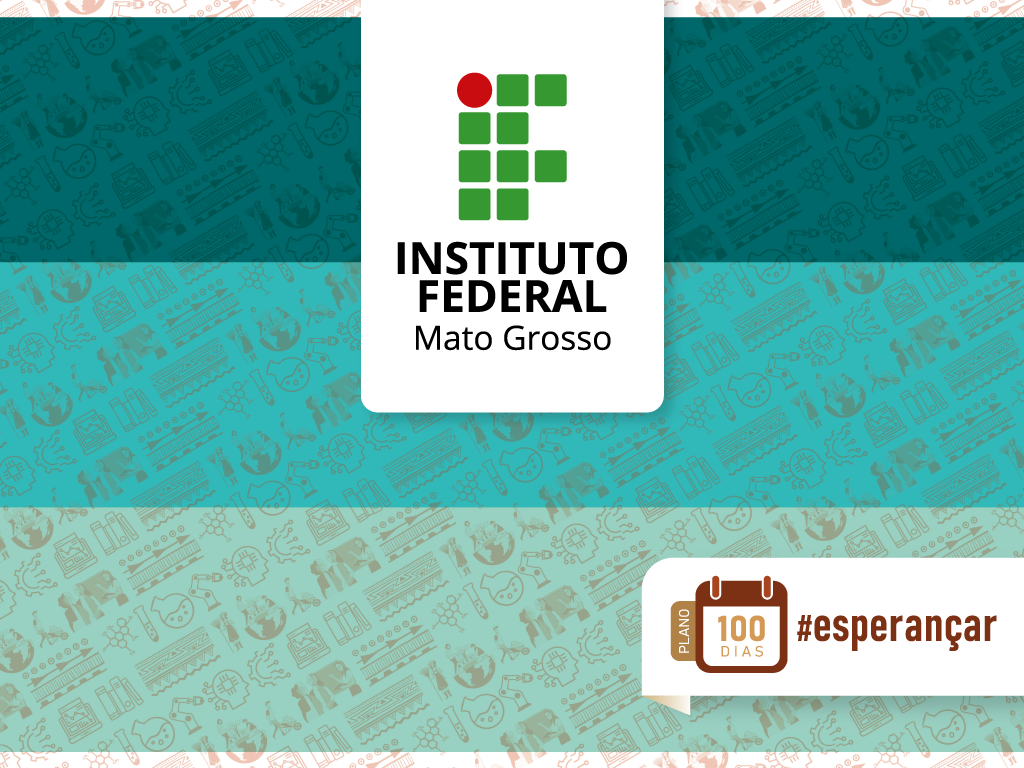 1
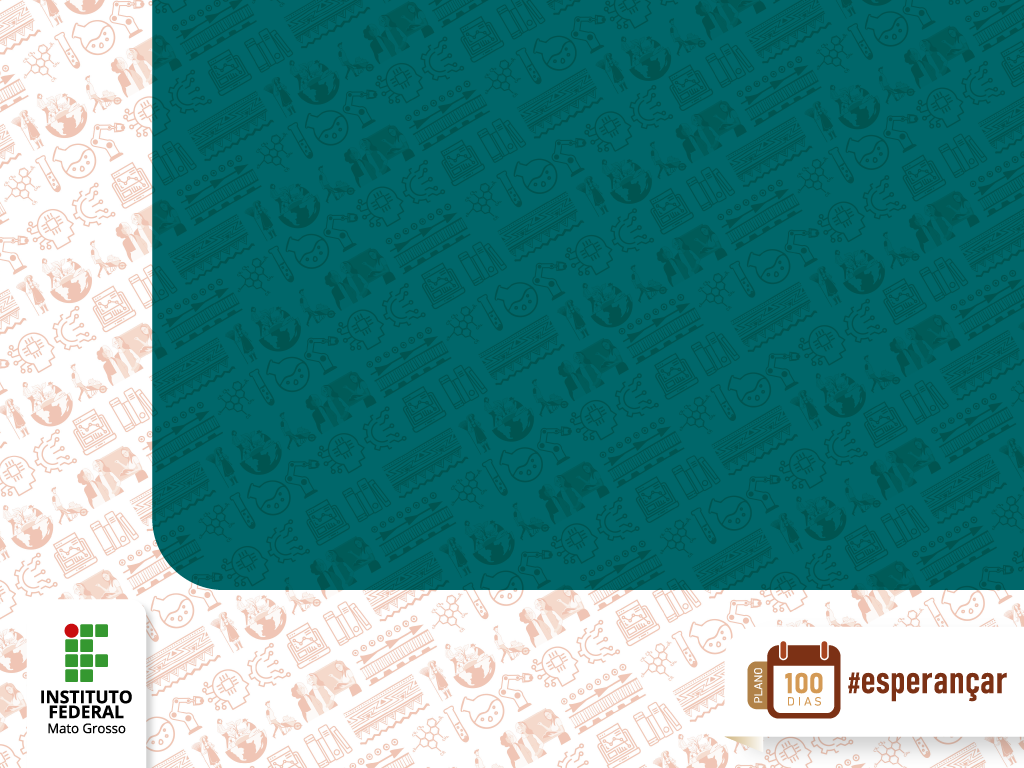 RACISMO INSTITUCIONAL, DISCRIMINAÇÃO RACIAL E REPRESENTATIVIDADE NEGRA NOS ESPAÇOS ACADÊMICOS
Prof. Lucas Café
2
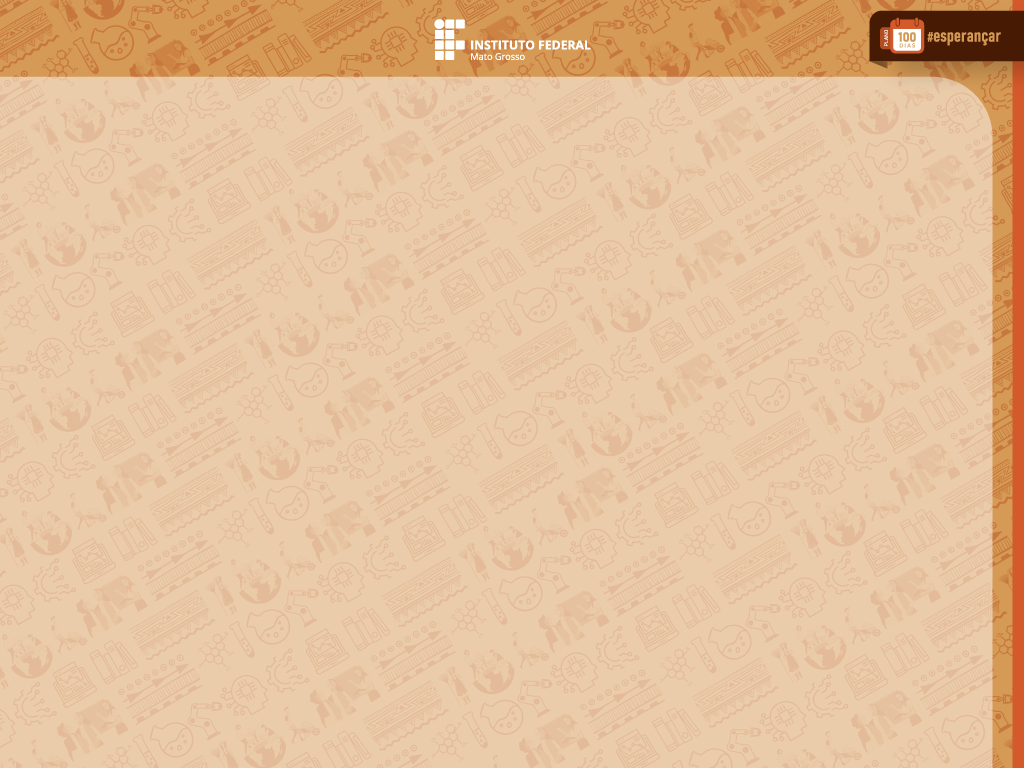 O QUE É RACISMO?
O racismo é formado a partir da combinação entre o preconceito e o poder.
Neste sentido, as populações historicamente racializadas não podem ser racistas ou performar o racismo, pois não possuem o poder.
O racismo é uma realidade violenta que atinge à todos e todas. 
Uma sociedade onde o racismo impera é sempre uma sociedade cindida na qual a violência é congênita.
O racismo viola a subjetividade e desumaniza as pessoas racializadas.
O racismo cria o “diferente” por meio do processo de discriminação.
Texto
3
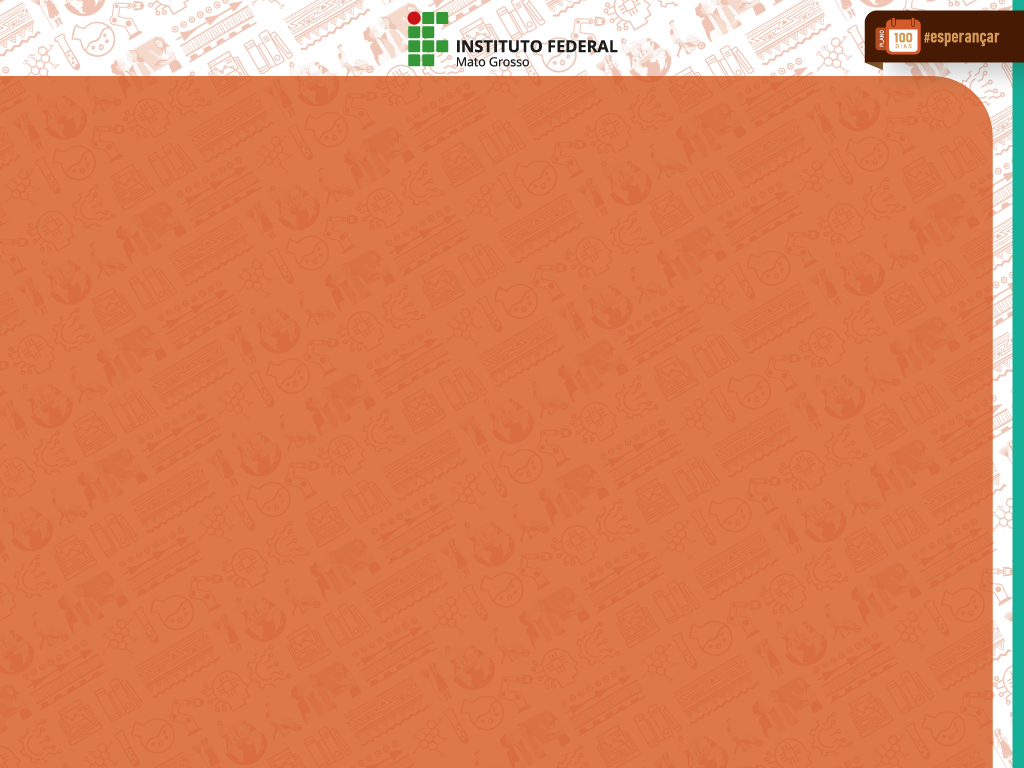 RACISMO 	INSTITUCIONAL
No Brasil e em todo mundo colonizado, o racismo é estrutural.  
O racismo institucional é uma das formas que o racismo estrutural de apresenta. 
O racismo institucinal enfatiza que o racismo não é apenas um fenômeno ideólogico, mas também institucionalizado.
O termo se refere a um padrão de tratamento desigual nas operações cotidianas tais como em sistemas e agendas educativas, mercado de trabalho, justiça criminal, etc. 
O racismo institucional opera de tal forma que coloca os sujeitos brancos em nítida vantagem em relação a outros grupos racializados. 
 Neste sentido, o racismo não é um problema individual, mas coletivo.
4
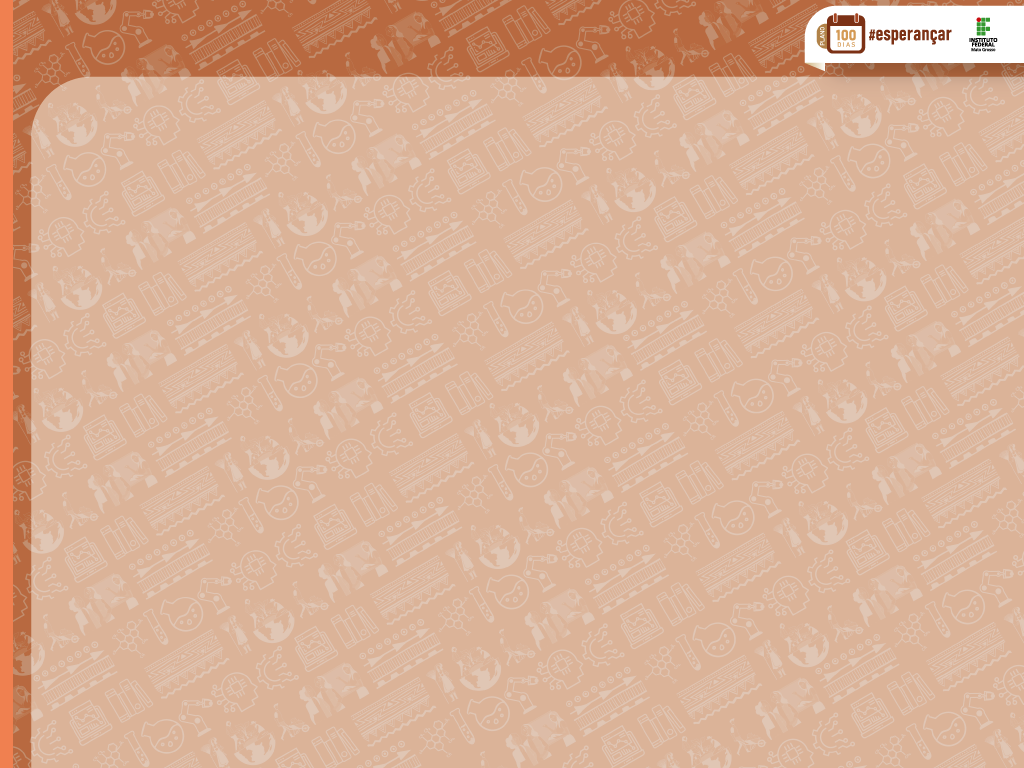 RACISMO INSTITUCIONAL
O Racismo Institucional é, entre outras palavras, o tratamento diferenciado entre raças no interior de organizações, empresas, grupos, associações e instituições congêneres.
É a naturalização do tratamento desigual a partir de suas características fenotípicas. 
Ele se manifesta quando existe a oferta de tratamentos diferenciados, de modo a privilegiar um grupo racial em detrimento do outro, sem qualquer respaldo legal. 
O racismo institucional é uma forma de discriminação – silenciosa ou não – que privilegia determinadas pessoas apenas em função da sua raça. 
O problema do racismo institucional é que sua ocorrência é tão frequente em nosso cotidiano que por vezes o tomamos como natural.
5
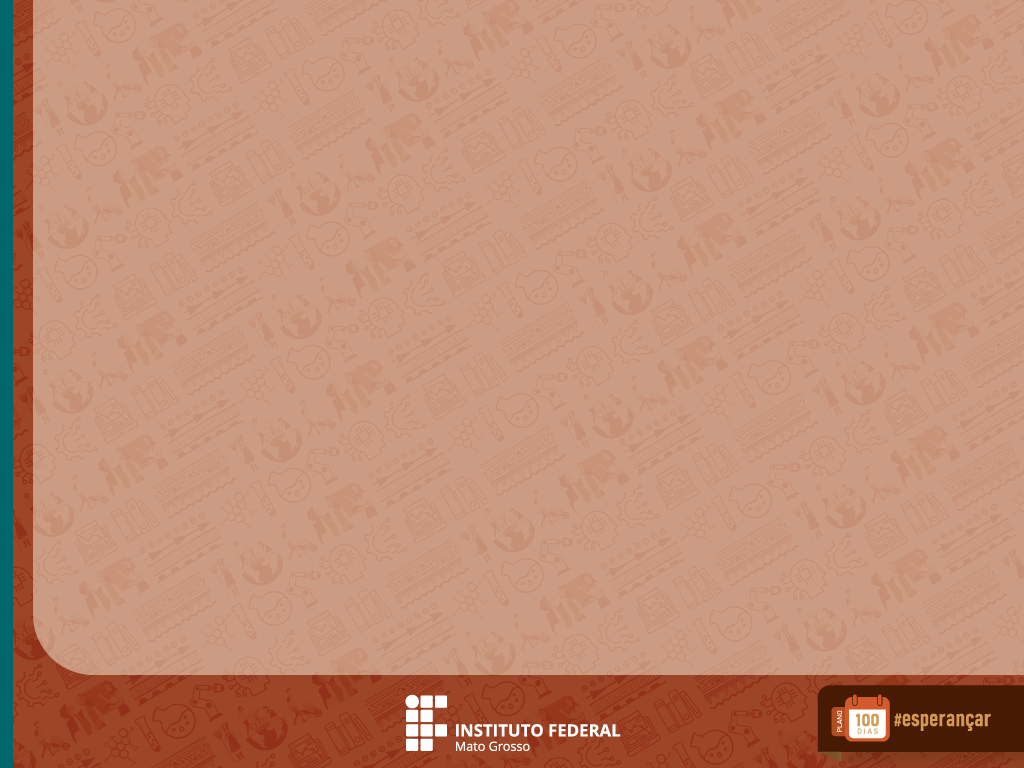 O RACISMO ESPISTEMÓLOGICO E ACADÊMICO
A expansão colonial europeia baseada na ideia raça significou o genocídio e o epistemicídio de indígenas, africanos e de mulheres. 
Para Boaventura de Sousa Santos “(...) o estabelecimento de uma Epistemologia europeia dominante que se propõe a ser única e universal é resultado de uma intervenção política, econômica e militar do colonialismo e do capitalismo modernos.  Além disso, essa epistemologia descredibilizou e buscou suprimir todas as outras epistemologias que fossem de encontro com seus interesses: epistemicídio”. (SANTOS, 2007).
6
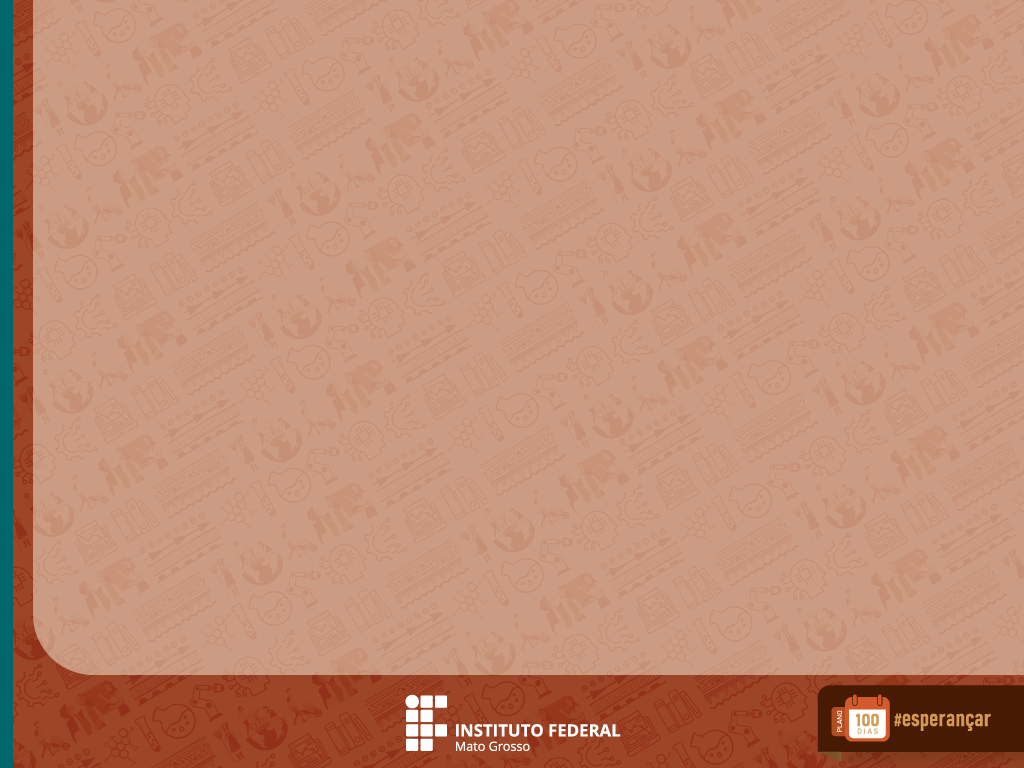 O RACISMO ESPISTEMÓLOGICO E ACADÊMICO
O colonialismo racista realizou um enorme memoricídio, sendo que, a estrutura de conhecimento que domina as universidades e dos espaços formais de produção de conhecimento em todo o mundo, na atualidade, está atrelada com a estrutura racista imperialista colonial de poder.
O homem ocidental, europeu, branco, heterossexual, cristão, é quem ocupa espaços formais de conhecimento e decide o que é o melhor para as demais populações de todo mundo. Segundo Grosfoguel, autores homens, brancos, de cinco países do mundo formam os cânones da ciência desenvolvida em qualquer universidade do mundo.
7
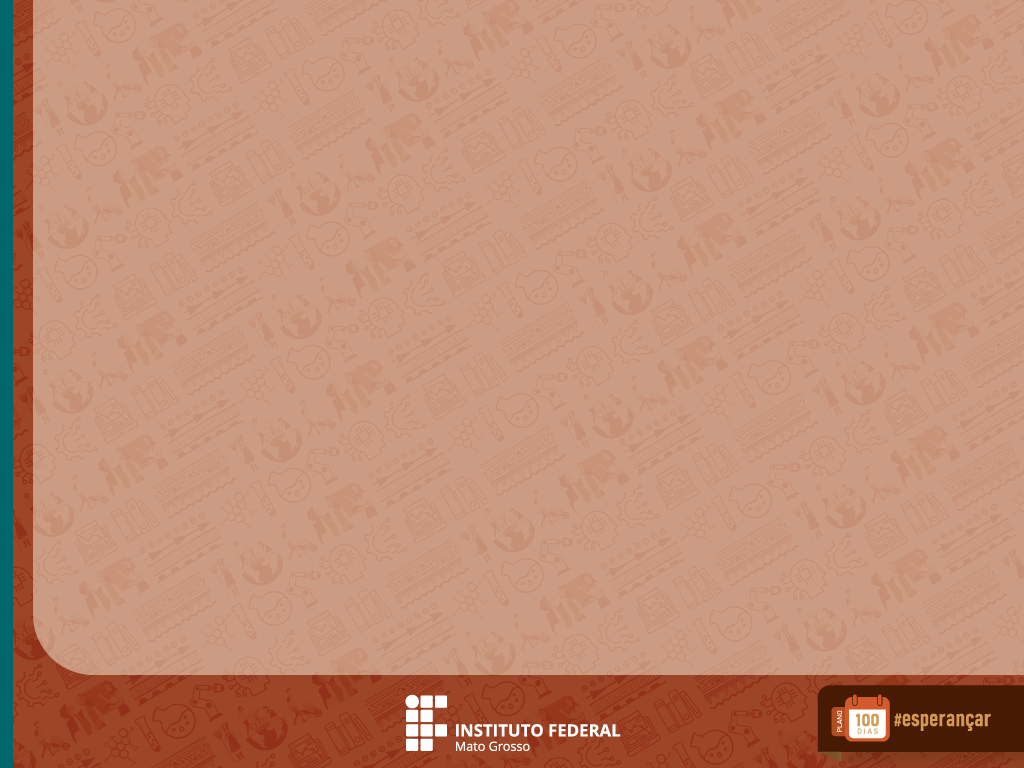 O RACISMO ESPISTEMÓLOGICO E ACADÊMICO
Isso revela um racismo e um sexismo epistemológico iniciado com a modernidade e o colonialismo. Dessa forma, para descolonizar o pensamento é necessário dialogar com uma diversidade epistêmica, buscando enriquecer a maneira de ver o mundo. 
Para isso, é necessário que as populações racializadas ingressem nos espaços tradicionais de poder, sobretudo, nos de produção de conhecimento.
8
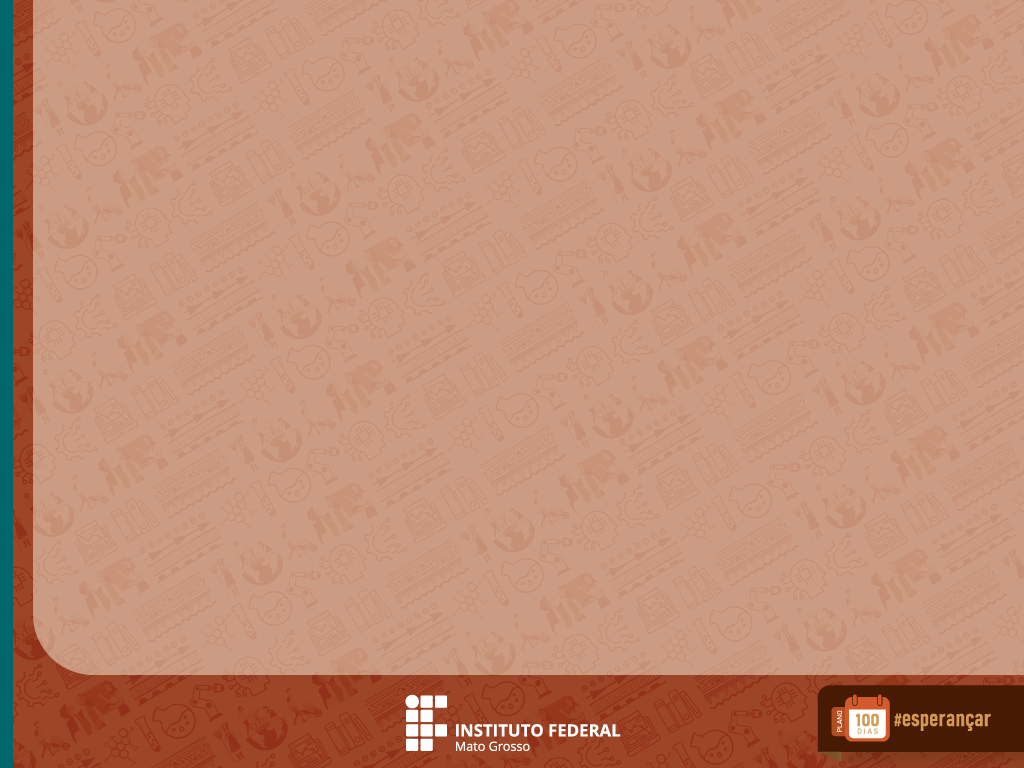 REPRESENTATIVIDADE NEGRA
Uma pessoa negra quando ocupa espaços que foram historicamente negados faz ruir os mitos e as falácias impostas pelo racismo.
Uma professora negra em uma posição de destaque em uma instituição de ensino faz apodrecer as falsidades sobre inferioridade. 
Pessoas negras nos espaços formais de produção de conhecimento promovem uma verdadeira revolução estética e epistemológica. 
A representatividade é um fator importante para a construção de uma sociedade antirracista.
9
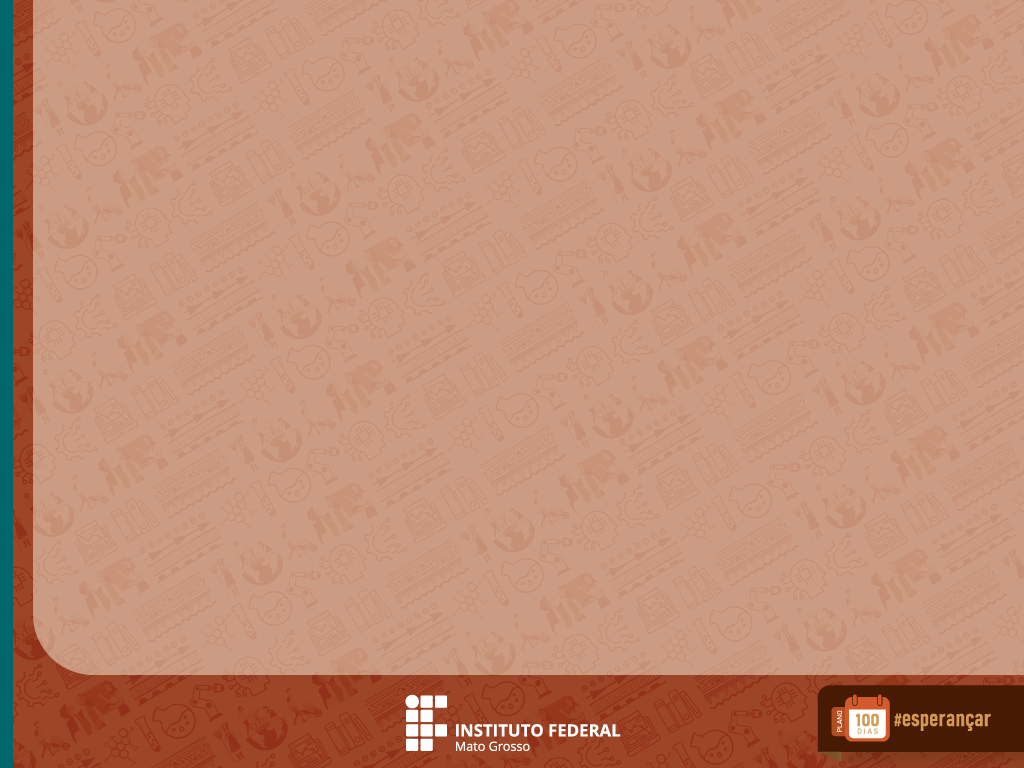 HETEROIDENTIFICAÇÃO E REPRESENTATIVIDADE
As bancas de heteroidentificação são realizadas para promover a efetivação da política pública de inclusão racial. 
São ferramentas imprescindíveis para a implantação e implementação da política de ingresso de pessoas negras nas instituições públicas e no mercado de trabalho.
As bancas devem garantir que as pessoas aprovadas representem o grupo racial para qual a política pública foi feita. 
As bancas devem sempre pensar se a pessoa que está sendo aferida de fato representa, a partir de seus fenóticos, o público para qual a política pública foi criada.
10
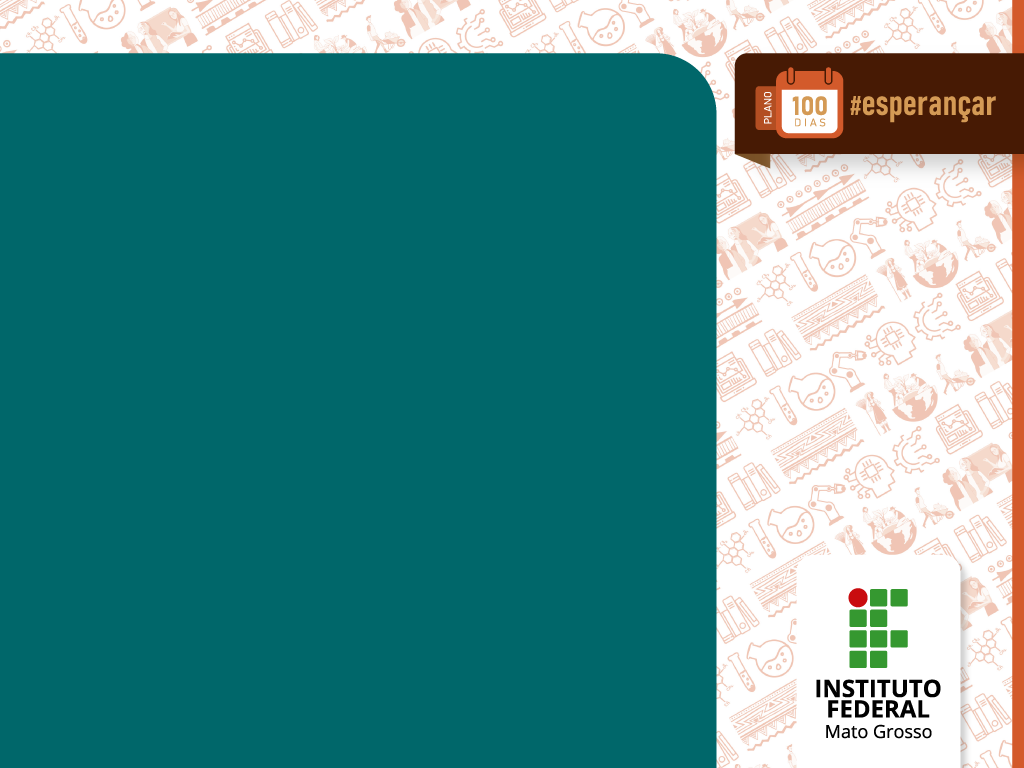 CRÉDITOS
Lucas Santos Café
Diretor EPT de Nível Médio
lucas.cafe@ifmt.edu.br
11